Trigonometria II
Ewerton Oliveira
Aula 8
Sumário
Transformações trigonométricas;
Redução de arco ao primeiro quadrante;
Funções trigonométricas inversas;
Transformações Trigonométricas
Fórmulas da Adição e Subtração de Arcos Trigonométricos
Cálculo do sen (a + b):
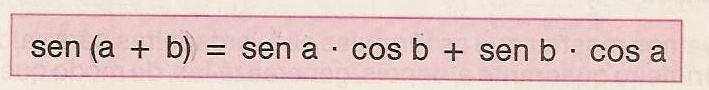 Cálculo do sen (a - b):
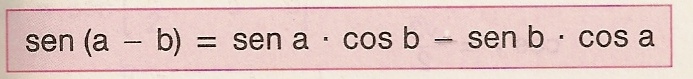 Transformações Trigonométricas
Fórmulas da Adição e Subtração de Arcos Trigonométricos
Cálculo do cos (a + b):
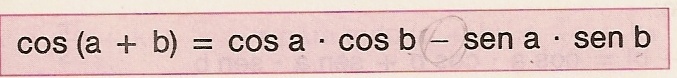 Cálculo do cos (a - b):
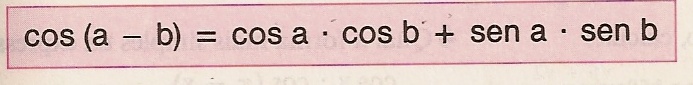 Transformações Trigonométricas
Fórmulas da Adição e Subtração de Arcos Trigonométricos
Cálculo da tg (a + b):
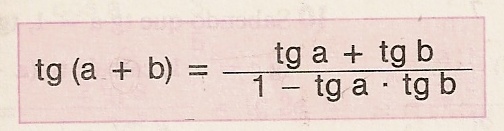 Cálculo da tg (a - b):
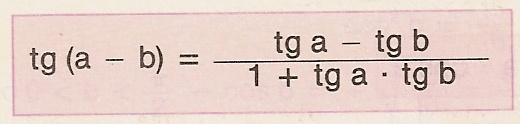 Transformações Trigonométricas
Multiplicação de arcos Trigonométricos
Cálculo do sen (2a) :
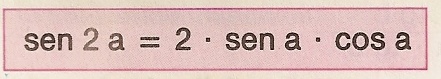 Cálculo do cos (2a) :
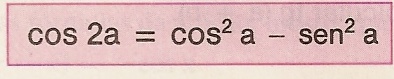 Cálculo da tg (2a) :
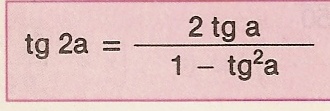 Transformações Trigonométricas
Divisão de arcos Trigonométricos
Cálculo do cos (a/2):
Cálculo do sen (a/2):
Cálculo da tg (a/2):
Redução ao Primeiro Quadrante
Redução do SEGUNDO para o PRIMEIRO
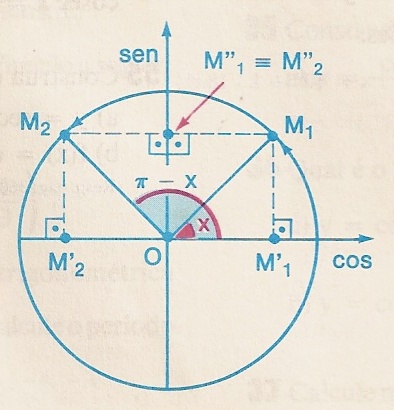 Da igualdade dos triângulos retângulos, temos:
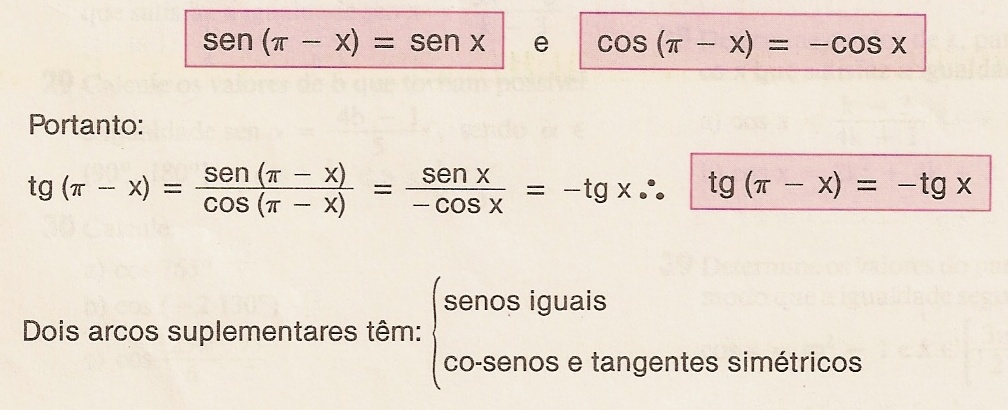 Redução ao Primeiro Quadrante
Redução do TERCEIRO para o PRIMEIRO
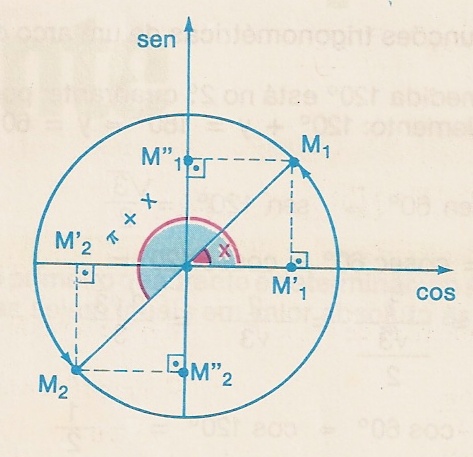 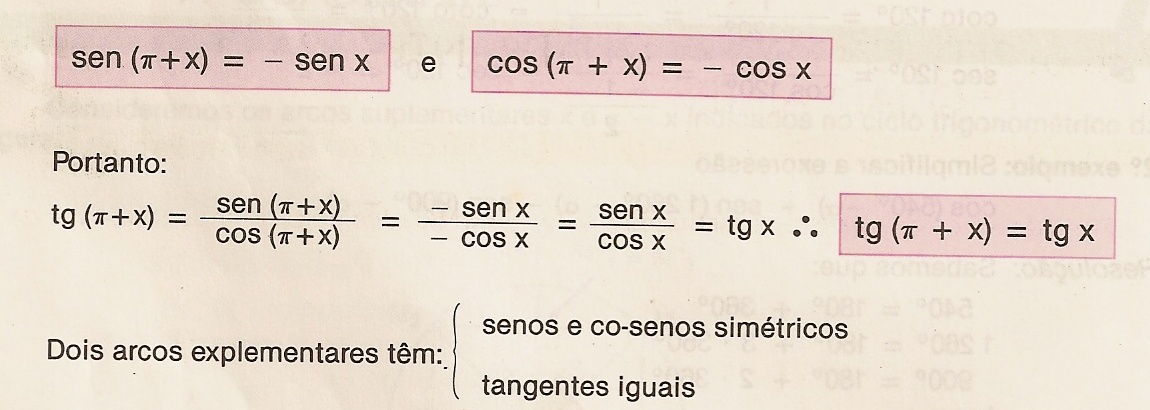 Redução ao Primeiro Quadrante
Redução do QUARTO para o PRIMEIRO
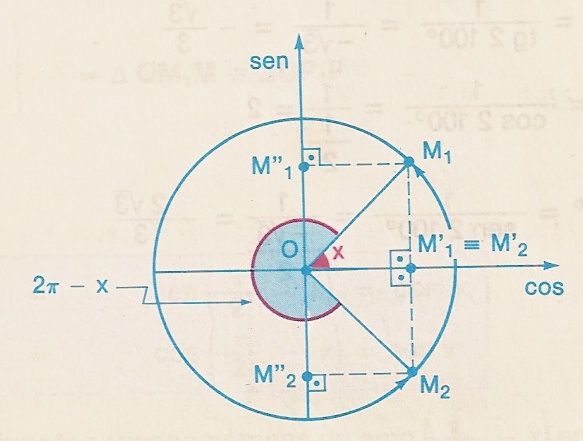 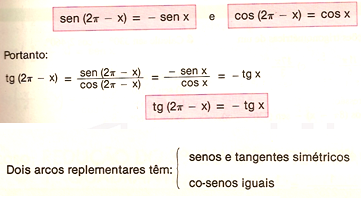 Exercícios
[Speaker Notes: R=2]
Definição de Arco-seno
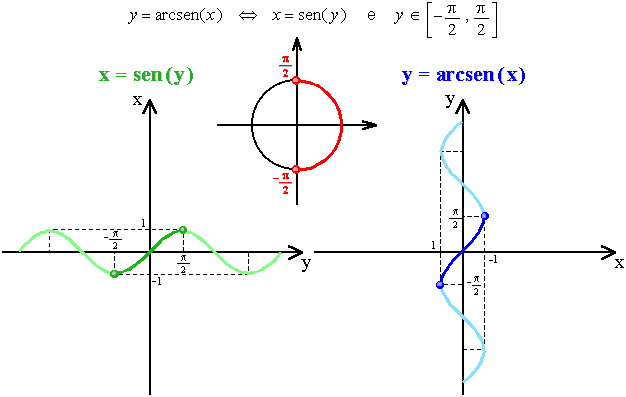 Definição de Arco-cosseno
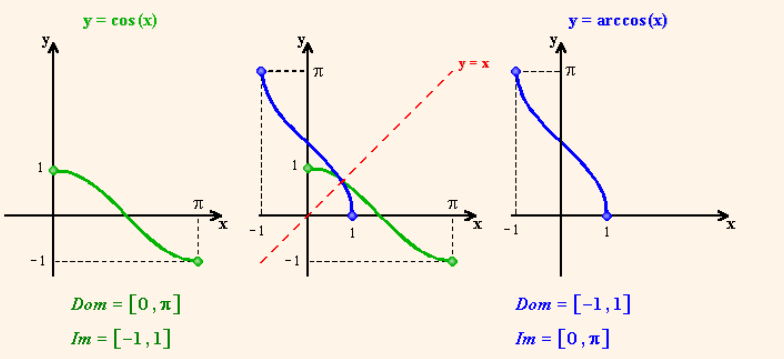 Definição de Arco-tangente
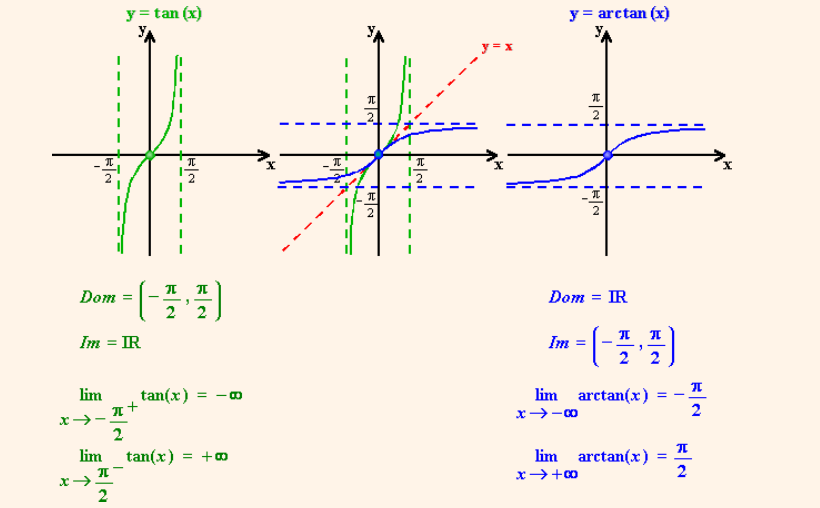 Exemplos
3) Sendo [-π/2, π/2] o contradomínio da função arcoseno e [0, π] o contradomínio da função arcocosseno, qual o valor de:
OBRIGADO PELA ATENÇÃO E FIM!!!!!!
OU SERÁ APENAS O COMEÇO?!?!
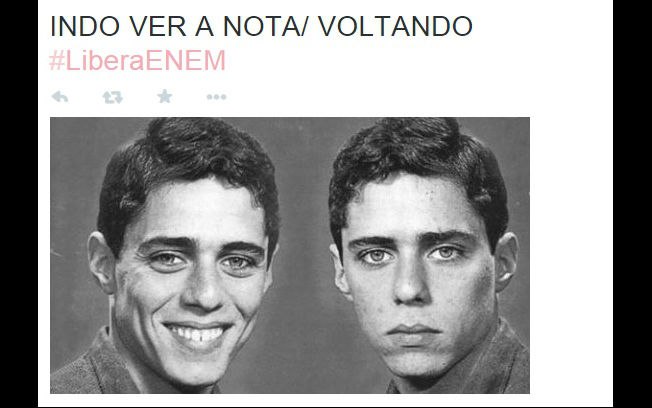 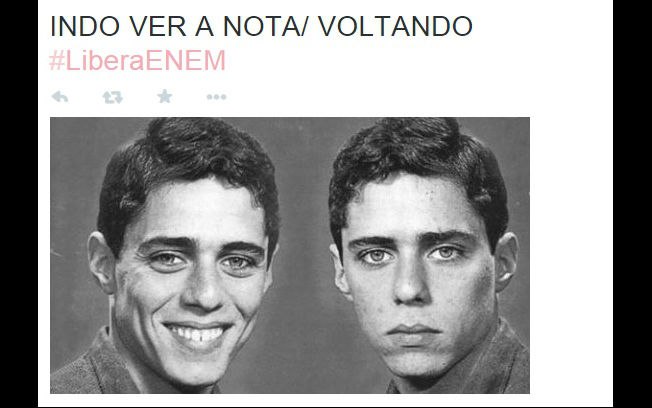